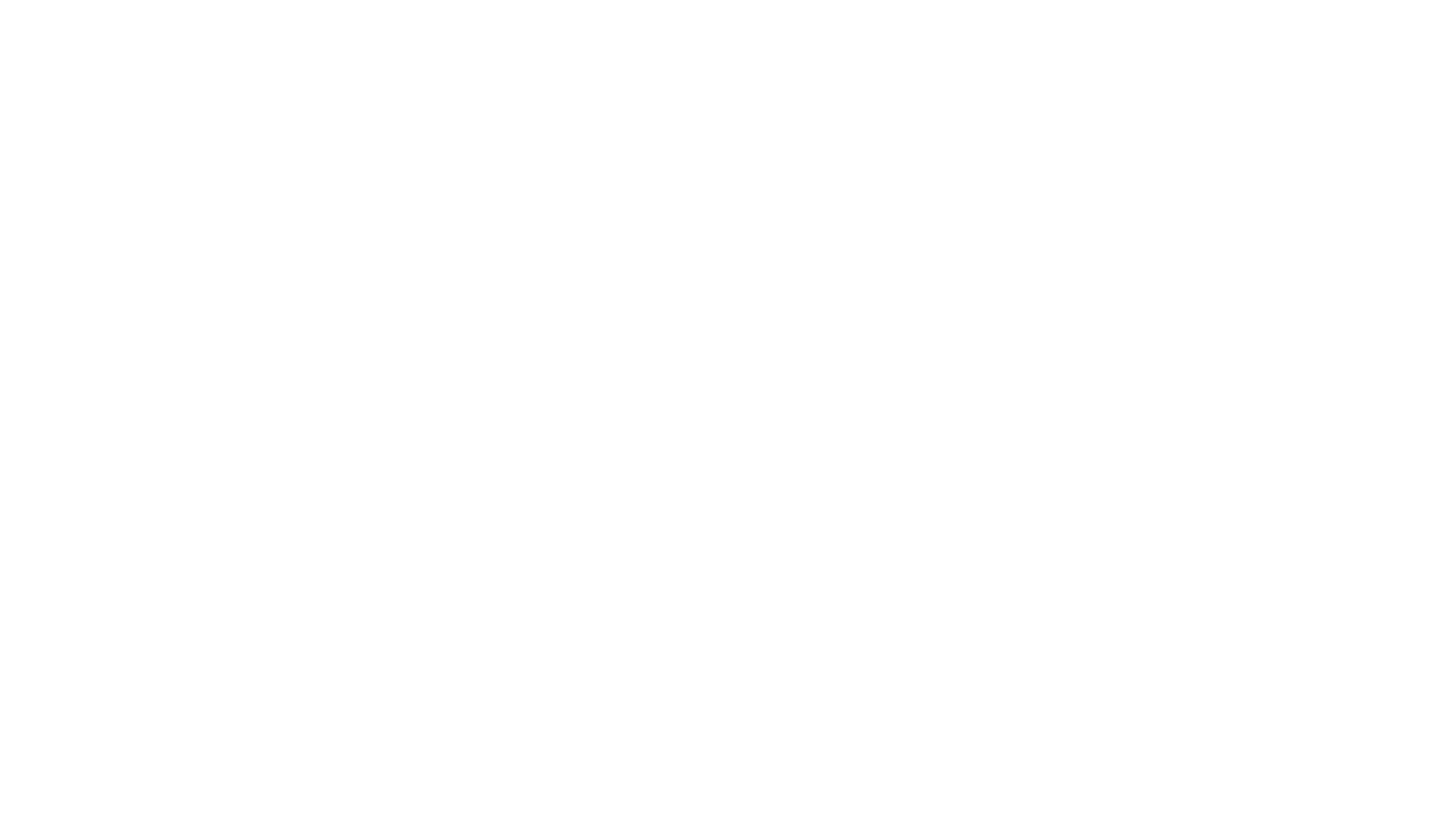 ¿Cómo investigar la Práctica Docente?
(Actividades remediales para nivelación)
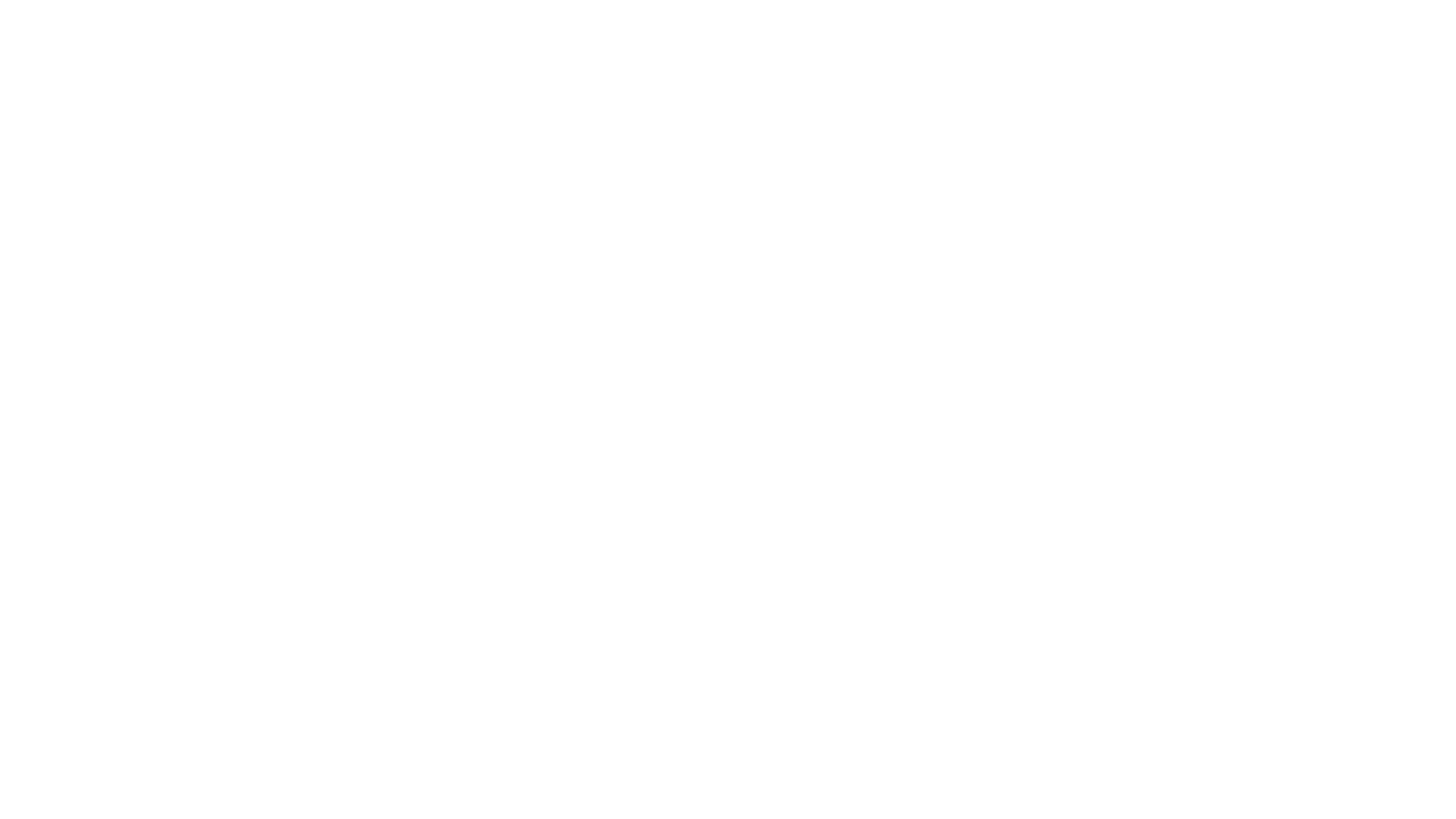 Implica considerar los contextos escolares en las dimensiones de espacio y tiempo como factores que intervienen en la definición de los modelos y estilos de docencia de los nuevos maestros. 

Considerar este aspecto es atender y reflexionar acerca de las contingencias, los imprevistos y la resolución de conflictos que conducen a los futuros maestros a tomar decisiones en la complejidad de las aulas.
La docencia situada
La relación práctica- teoría- práctica
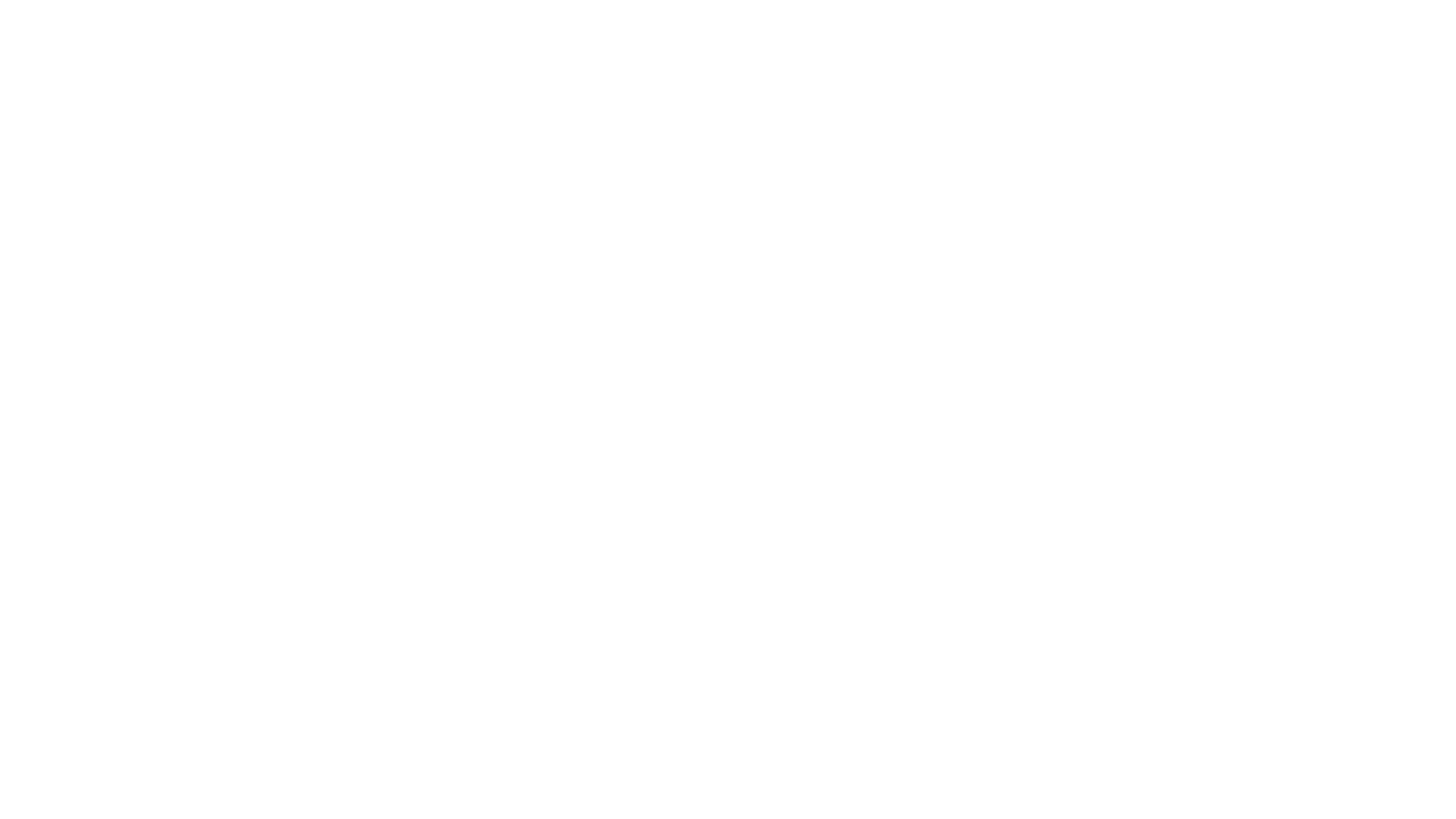 La relación entre la formación docente inicial y la educación básica
El contexto de la problematización, la reflexión, el análisis y la intervención, conlleva a conocer las políticas, los propósitos, los enfoques y los contenidos de los niveles básicos como sustento político y curricular que define el desarrollo de las prácticas docentes de los futuros docentes.
La relación entre diagnóstico e intervención educativa
Constituye el eje para que los futuros docentes propicien prácticas pertinentes y relevantes en la educación básica, a partir de la detección y reflexión de las condiciones y necesidades concretas de los alumnos.
Es importante que los estudiantes normalistas adquieran las herramientas teórico-metodológicas, técnico-instrumentales y didácticas que le permitan comprender y explicar de manera profunda lo que sucede en la práctica. 

En la práctica docente existen dos herramientas muy útiles para obtener información de los alumnos y poder llevar a cabo una evaluación del logro de los aprendizajes esperados:
Observación
¿Qué es lo que se puede aprender por medio de la observación?
¿De qué manera la observación se convierte en una técnica para conocer de las prácticas sociales y humanas?
Conocer los fundamentos teóricos y metodológicos de la observación como una técnica de acopio de información cualitativa.
Entrevista
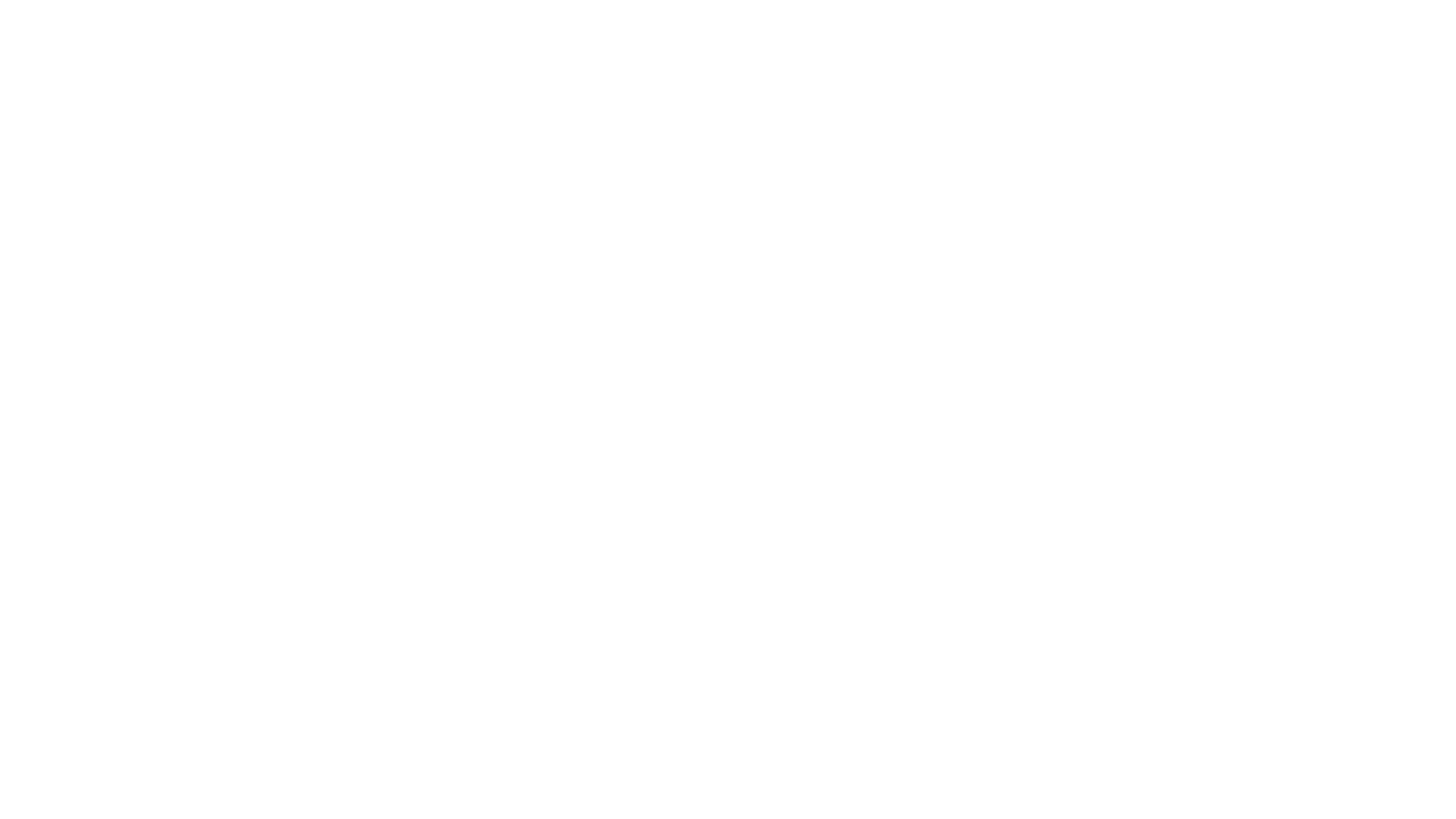 Referencias Bibliográficas
Álvarez-Gayou,J.L. (2004). Cómo hacer investigación cualitativa. Fundamentos y metodología. México

Lozano, A. I.& Mercado, C. E. (2011). Cómo investigar la práctica docente. Orientaciones para elaborar el documento recepcional.  México